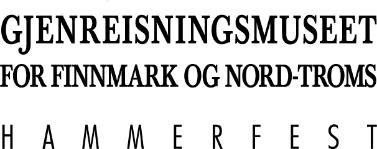 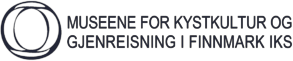 med samlingsforvaltninga som nøkkel
Daniela Kötter
Lund, 23. november 2017
MA preventiv konservering / restaurering
Konservator nkf-n
Samlingsforvalter / konservator
med samlingsforvaltninga som nøkkel
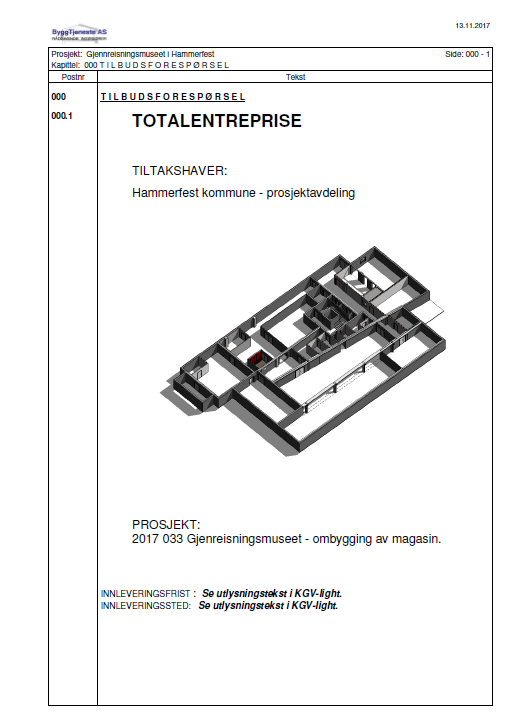 180 m2 → 450 m2
1 magasin, 1 arkiv + klima       
→ 2 magasin,  1 større arkiv, 1 kjølemagasin + klima  
Enkle hyller, bruk av råbyggkjeller
→ kompaktanlegg
Provisorisk arbeidsrom
→konserveringsverksted
Transportforhold / logistikk  	  → 
Flere brukere → adgangsveier/-kontroll → sikkerhetsnivå
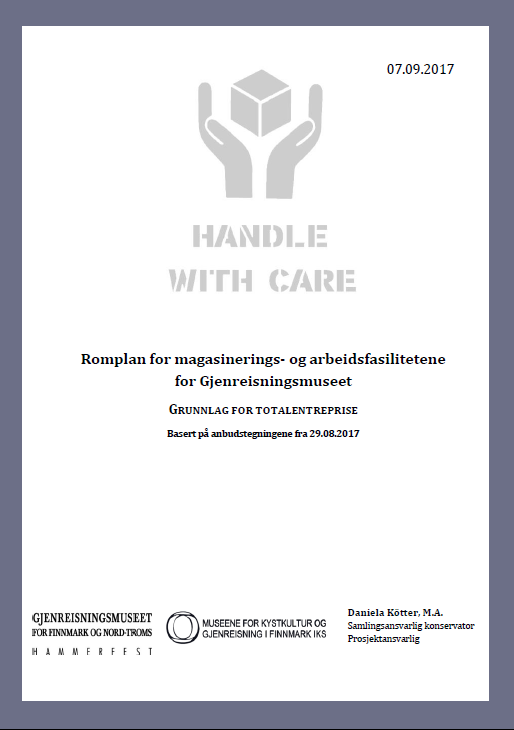 med samlingsforvaltninga som nøkkel
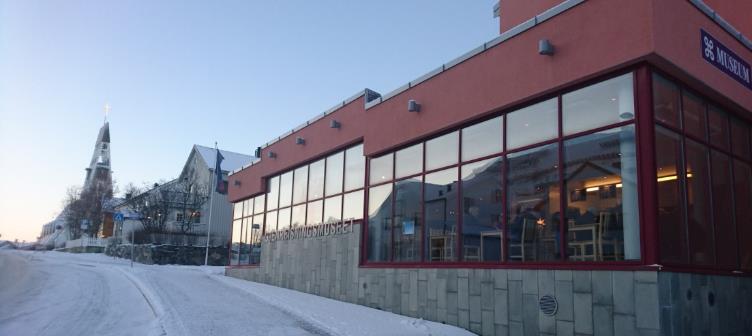 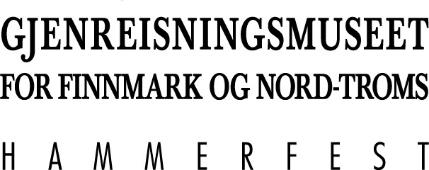 Daniela Kötter
MA preventiv konservering / restaurering
Konservator nkf-n
Samlingsforvalter / konservator
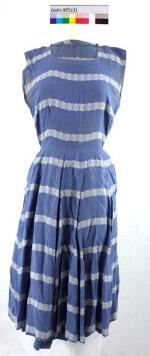 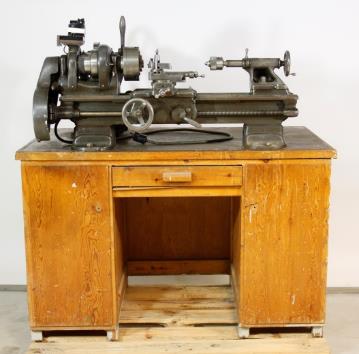 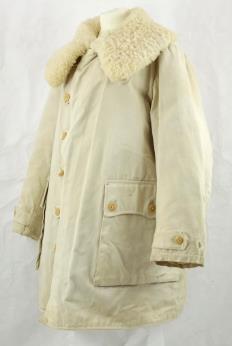 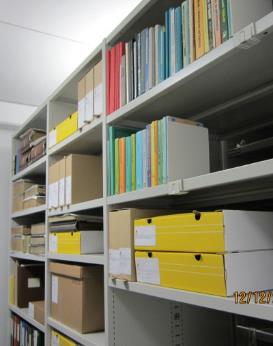 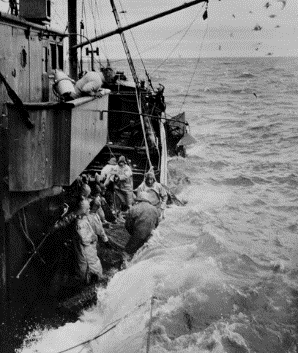 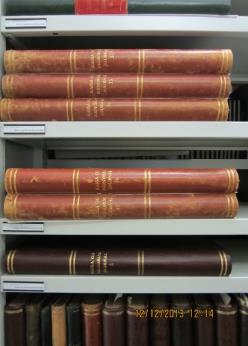 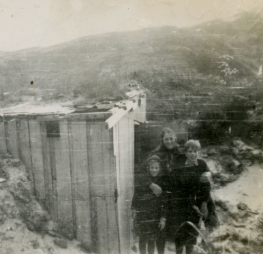 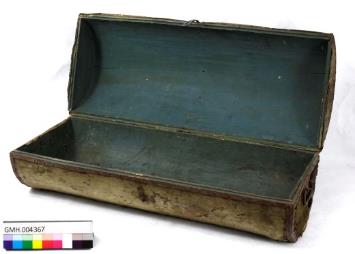 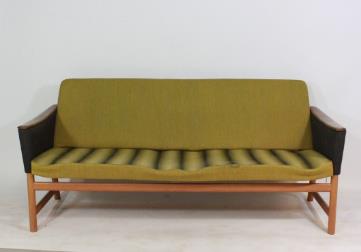 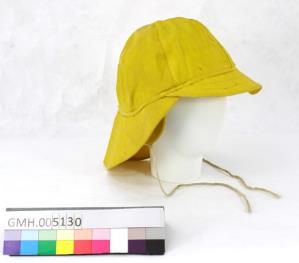 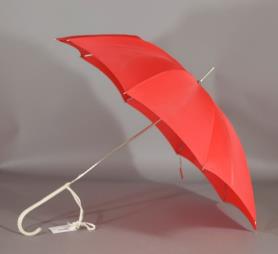 med samlingsforvaltninga som nøkkel
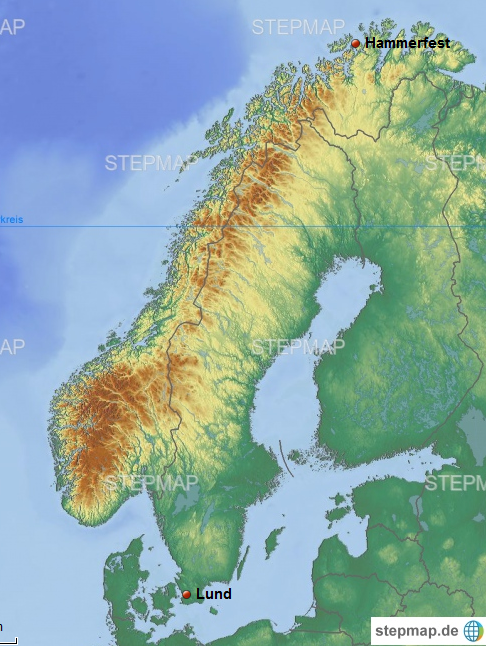 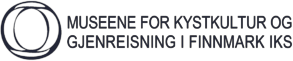 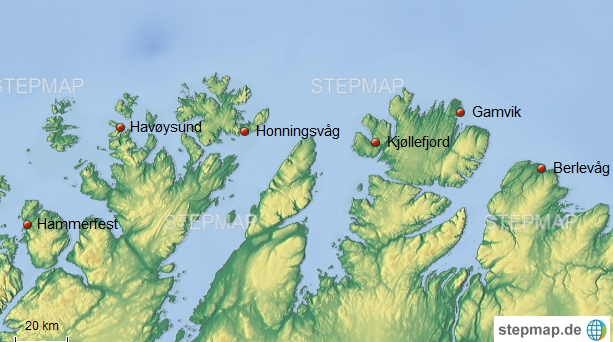 med samlingsforvaltninga som nøkkel
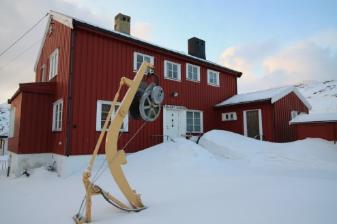 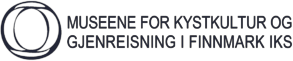 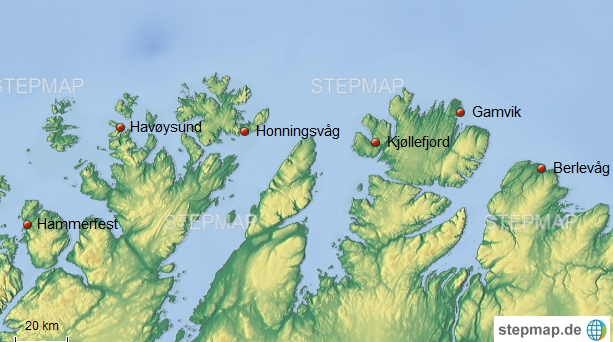 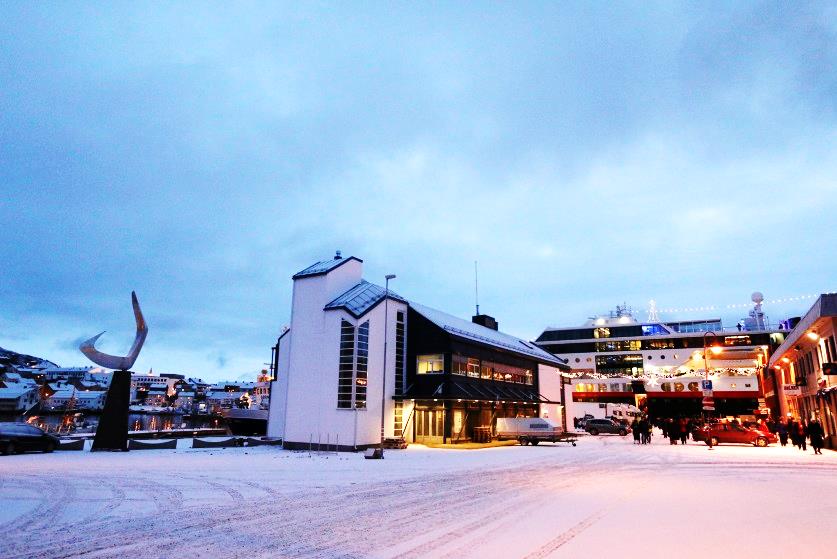 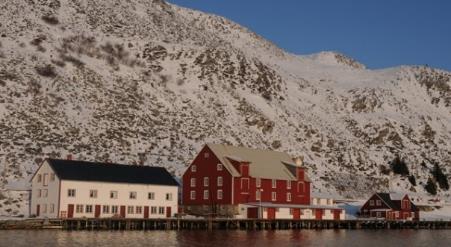 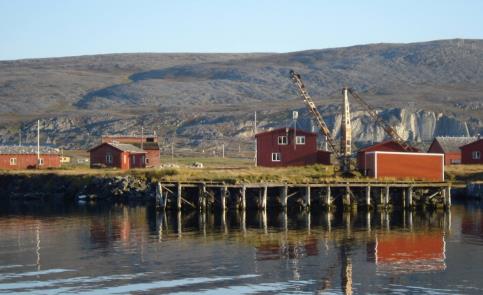 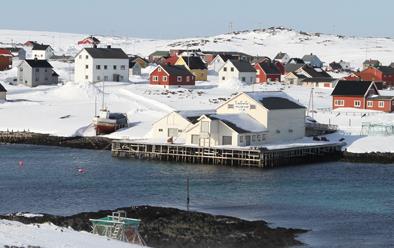 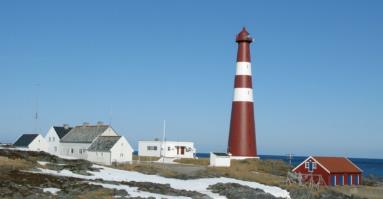 med samlingsforvaltninga som nøkkel
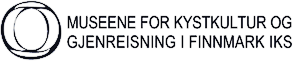 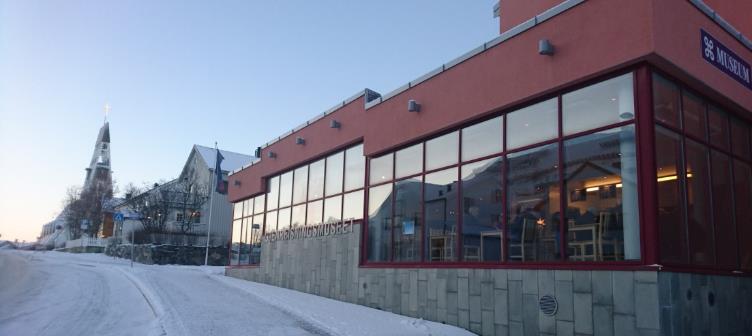 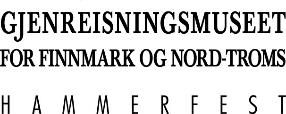 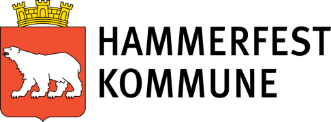 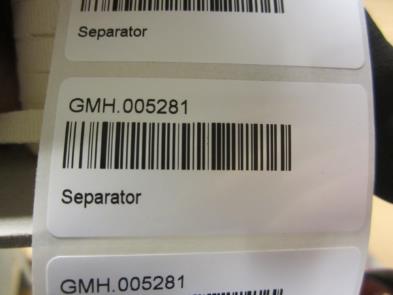 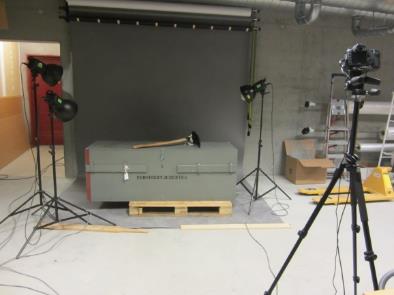 Planarbeid
Spesifisering
Romplan
Brukermedvirkning
Læringsprosess
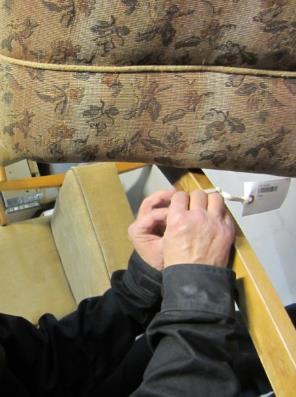 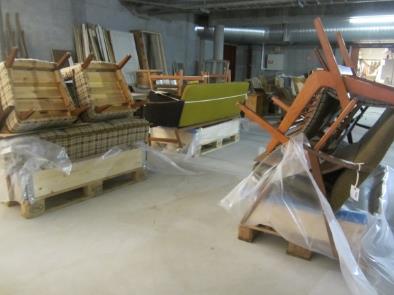 Kombinasjonen!
med samlingsforvaltninga som nøkkel
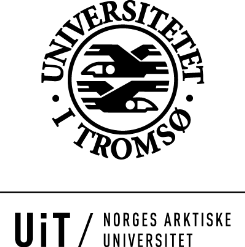 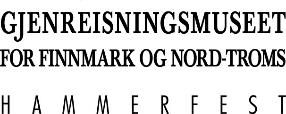 forskning – kompetanseheving – veiledning – faglig utvikling
Everyday living conditions, health of the population and resilience 
in a war torn society. 
The example of Finnmark and Northern Troms 1944-55
Heidi Stenvold 

Health and living conditions in Finnmark 1940-1945
Nina Planting Mølmann
med samlingsforvaltninga som nøkkel
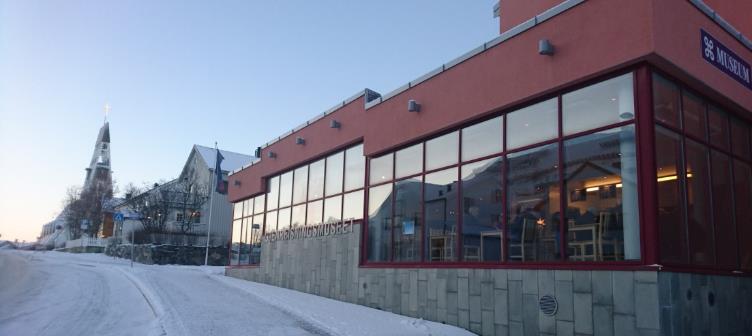 fornying - originalitet 
- digitalisering -
tilgjengelighet - relevans
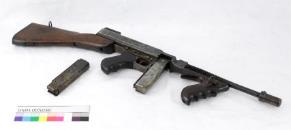 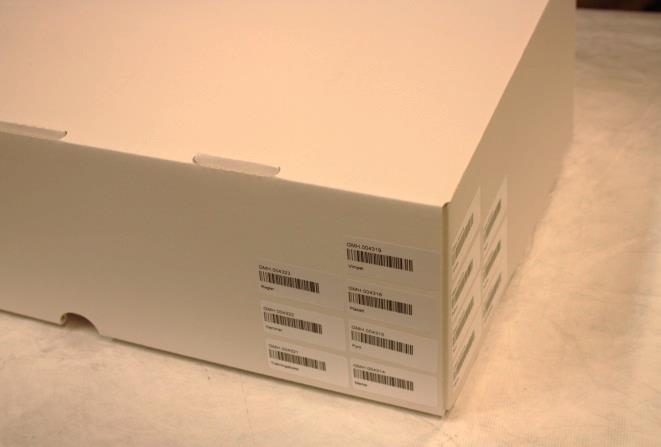 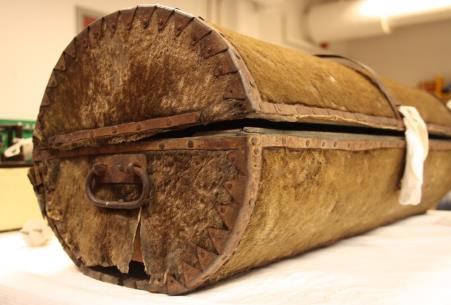 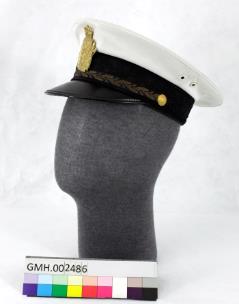 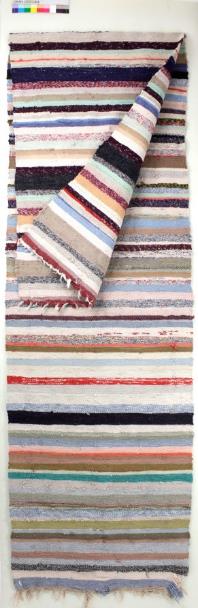 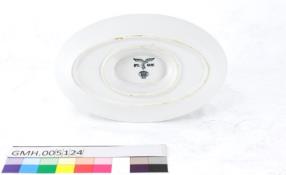 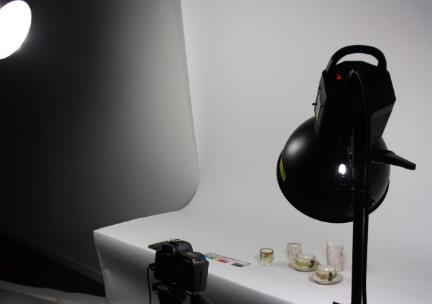 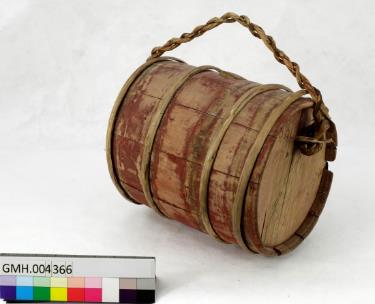 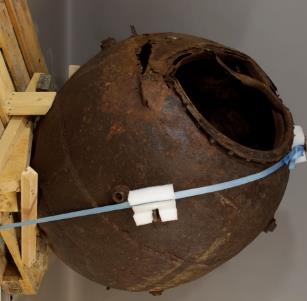 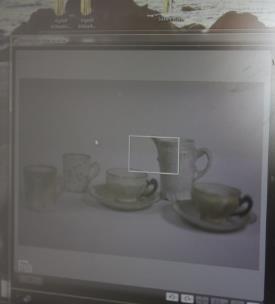 med samlingsforvaltninga som nøkkel
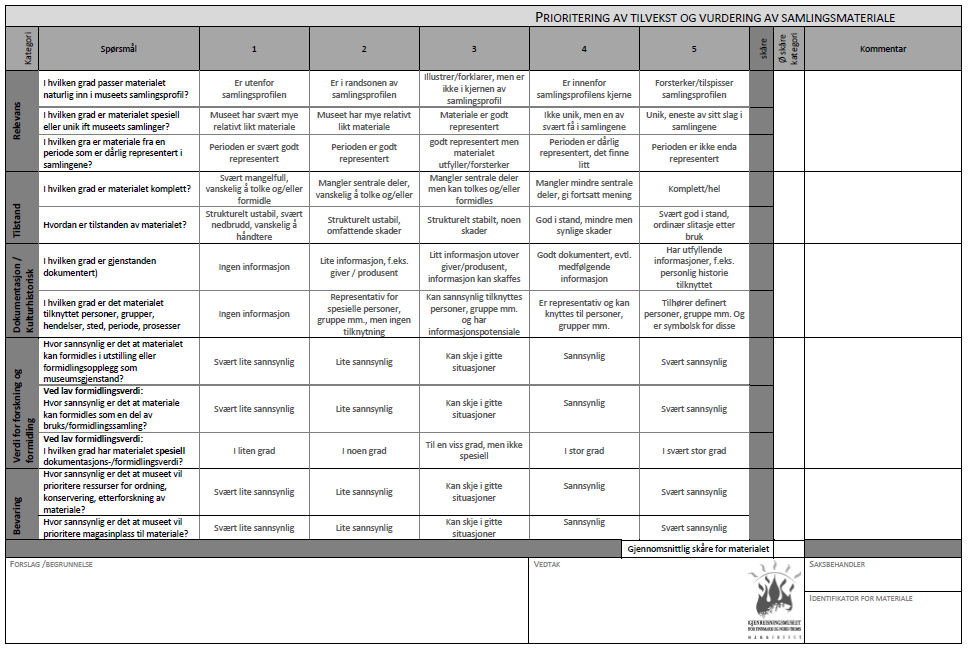 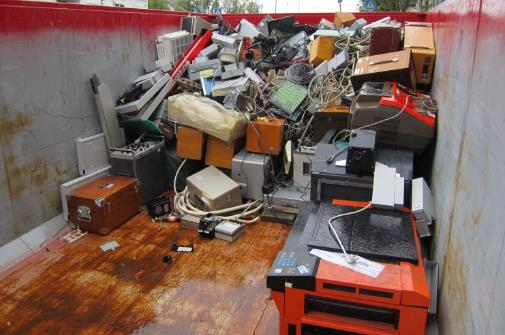 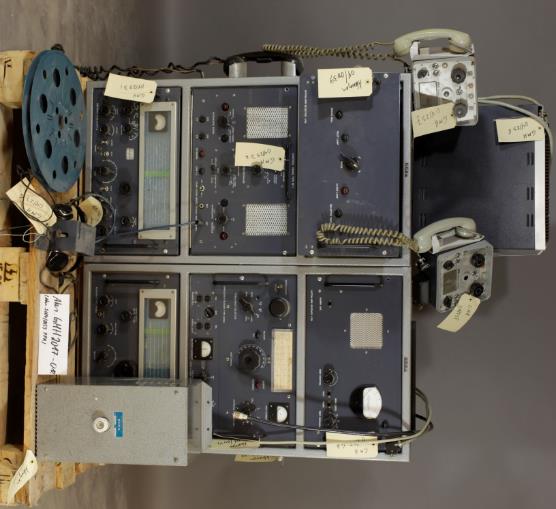 Revisjon
Avhending
Destruksjon
Overdragelse
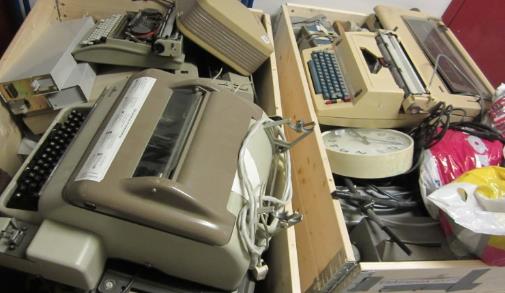 Identifikator
Plassering
Oversikt
Kontroll
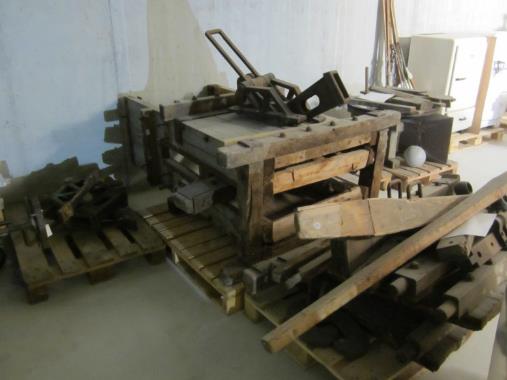 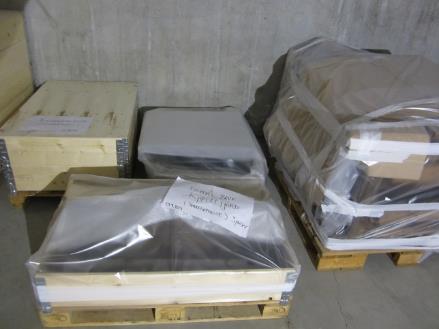 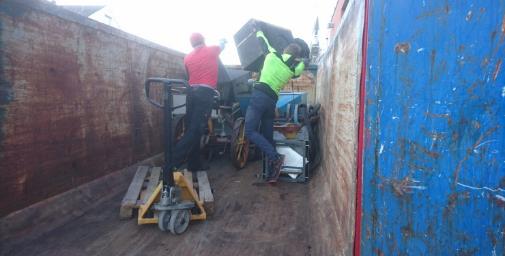 med samlingsforvaltninga som nøkkel
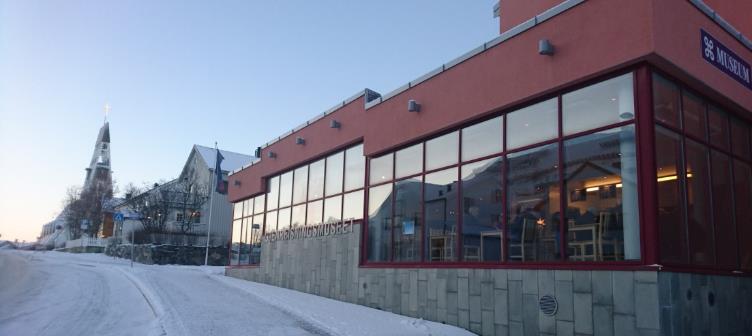 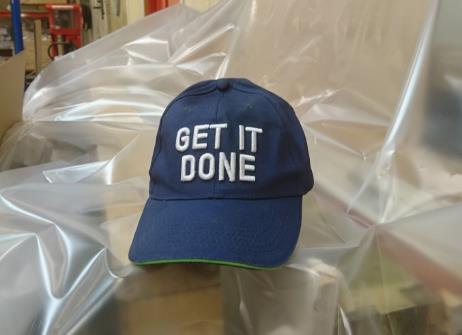 attraktivitet – tilgjengelighet – nytteverdi
- relevans -
kildehierarki – potensiale
Samlingsforvaltning – akselerer samvirke
- Utviklingskriterier -
samlokalisering – samlingsprofil – samlingsforvaltningsplan –  Spectrum
katastrofeberedskap – restverdiredning – sikkerhetsarbeid - farestoffer